Бюджет Балко-Грузскогосельского поселения Егорлыкского районана 2017 год
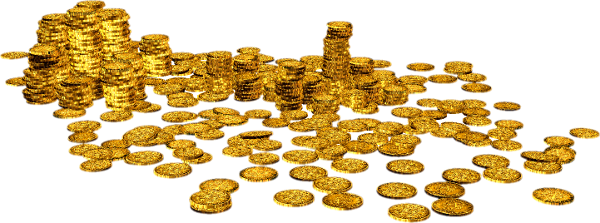 Бюджетном послании Президента Российской Федерации
Прогнозе социально-экономического развития Балко-Грузского сельского поселения
Составление проекта бюджета основывается на:
Муниципальных программах Балко-Грузского сельского поселения
Основных направлениях бюджетной политики и основных направлений налоговой политики
Основные характеристики бюджета тыс. рублей 
на 2017год.
Структура доходов
СТРУКТУРА НАЛОГОВЫХ ДОХОДОВ БЮДЖЕТА
Структура налоговых доходов бюджета
СТРУКТУРА НЕНАЛОГОВЫХ ДОХОДОВ БЮДЖЕТА
РАСХОДЫ ПО РАЗДЕЛАМ 
БЮДЖЕТНОЙ КЛАССИФИКАЦИИ
Расходы бюджета, формируемые в рамках муниципальных 
программ и непрограммные расходы 
Балко-Грузского сельского поселения
 на 2017 год.
3690,3тыс. руб.
 расходы бюджета формируемые в рамках муниципальных программ
384,3 тыс. руб. непрограммные расходы
Муниципальные программы бюджета 
Балко-Грузского сельского поселения на 2017 год.
СТРУКТУРА РАСХОДЫ БЮДЖЕТА БАЛКО-ГРУЗСКОГО 
СЕЛЬСКОГО ПОСЕЛЕНИЯ НА 2017 ГОД
КУЛЬТУРА, КИНЕМАТОГРАФИЯ.
Основными направлениями расходов в области культуры является финансовое обеспечение выполнения муниципального задания.
МБУК БГСП
 «Луначарский СДК»
2598,8 тыс. руб.
Иные межбюджетные трансферты, предоставляемые из бюджета
 Балко-Грузского сельского поселения бюджету Егорлыкского района.